Возможные направления образовательной деятельности Центра русского космизма в Боровске
Подготовила кандидат философских наук Екатерина Звонова
Образовательный потенциал русского космизма: синтез обучения и воспитания, знания и нравственности, теории и практики.
Что планируется делать:
- просветительские мультфильмы об учёных-космистах;
- комиксы о представителях русского космизма;
-  реальные виртуальные экскурсии по космистским «святым местам»;
Что планируется делать:
- популярные лекции в связи с перспективами развития разных наук и проблемами современности;
- исследование культурного наследия русского космизма.
Мультфильм «Чижевский. Путь к Солнцу»
https://goo.su/7UpJ
Мультфильм «Чижевский. Путь к Солнцу»
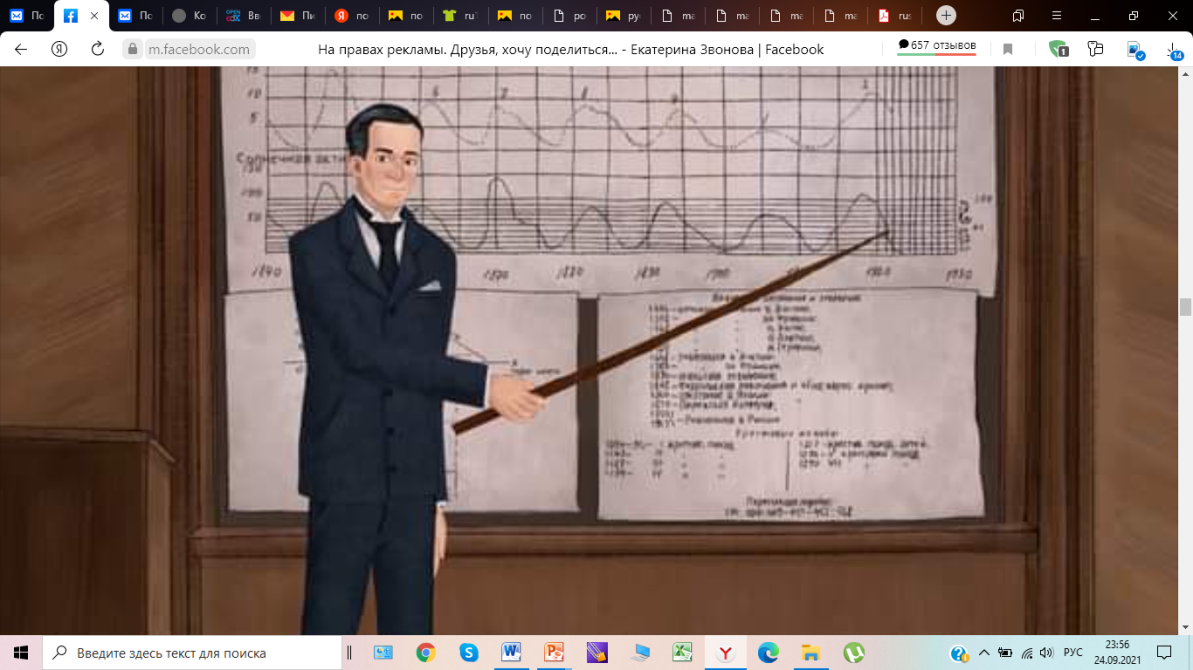 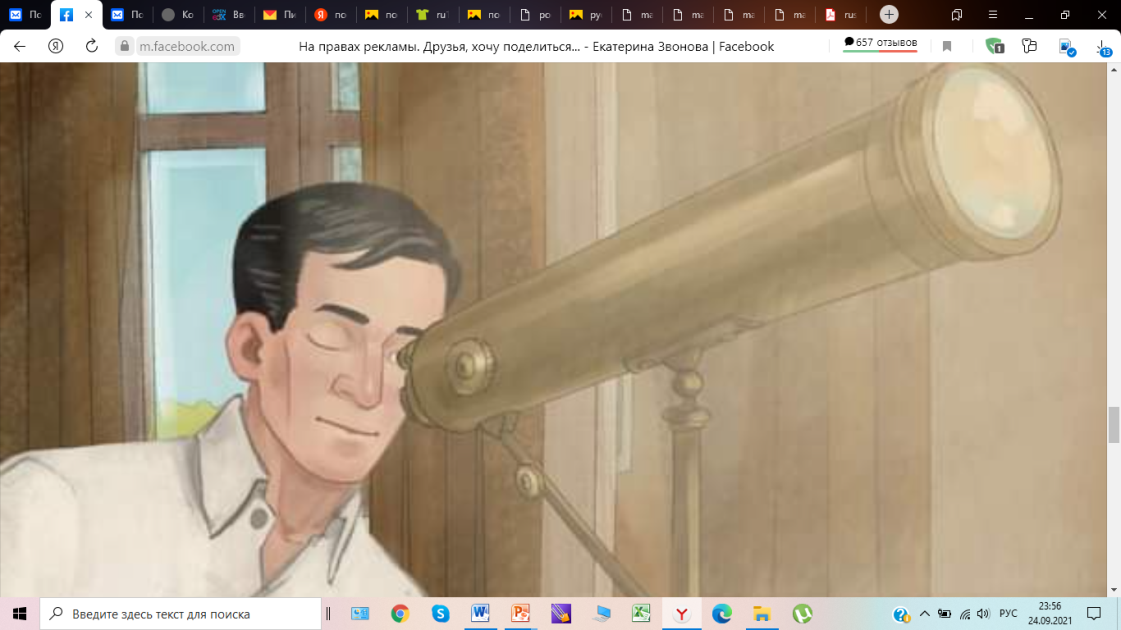 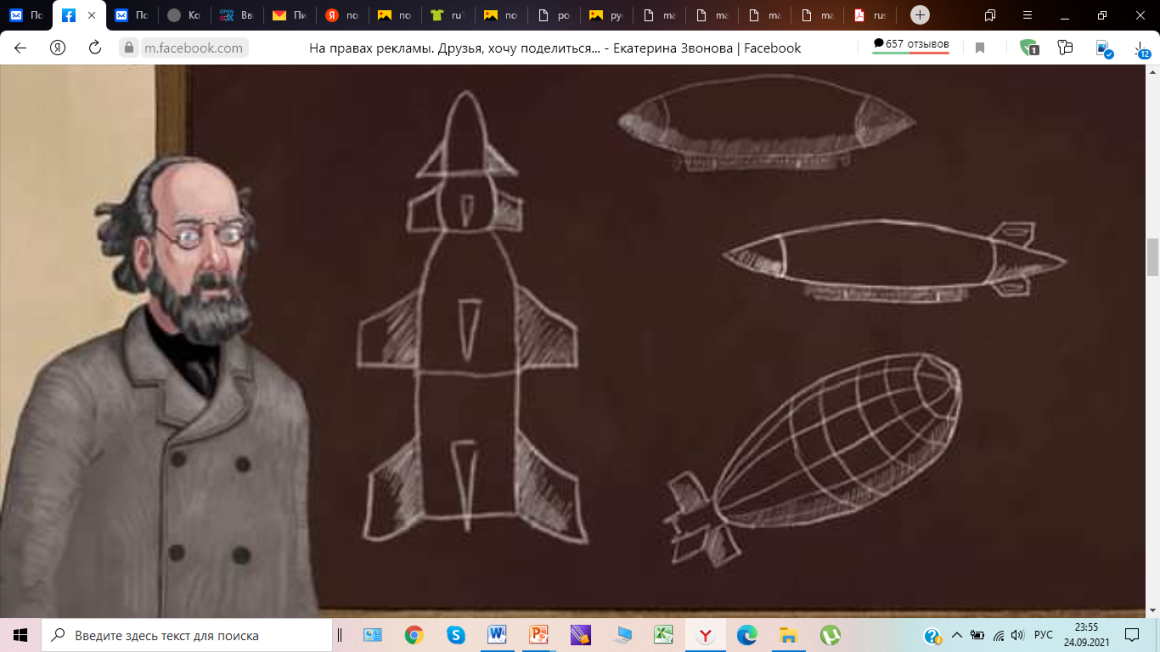 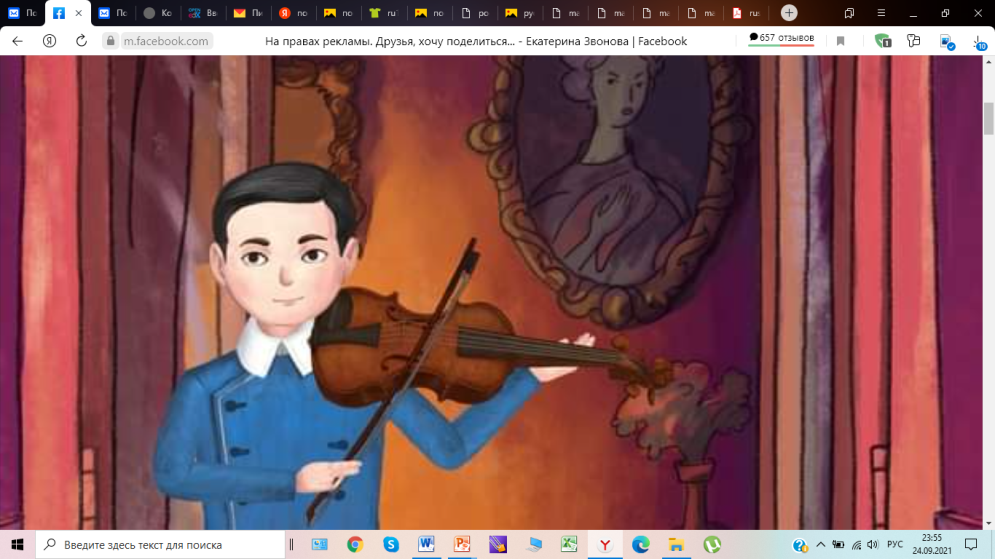 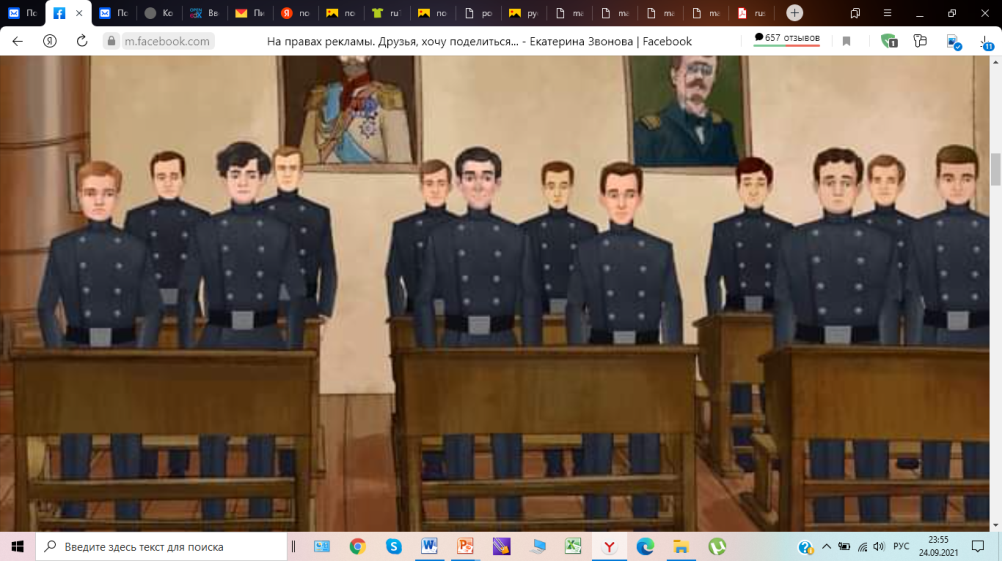 Проект «Циолковский: биография в комиксах»
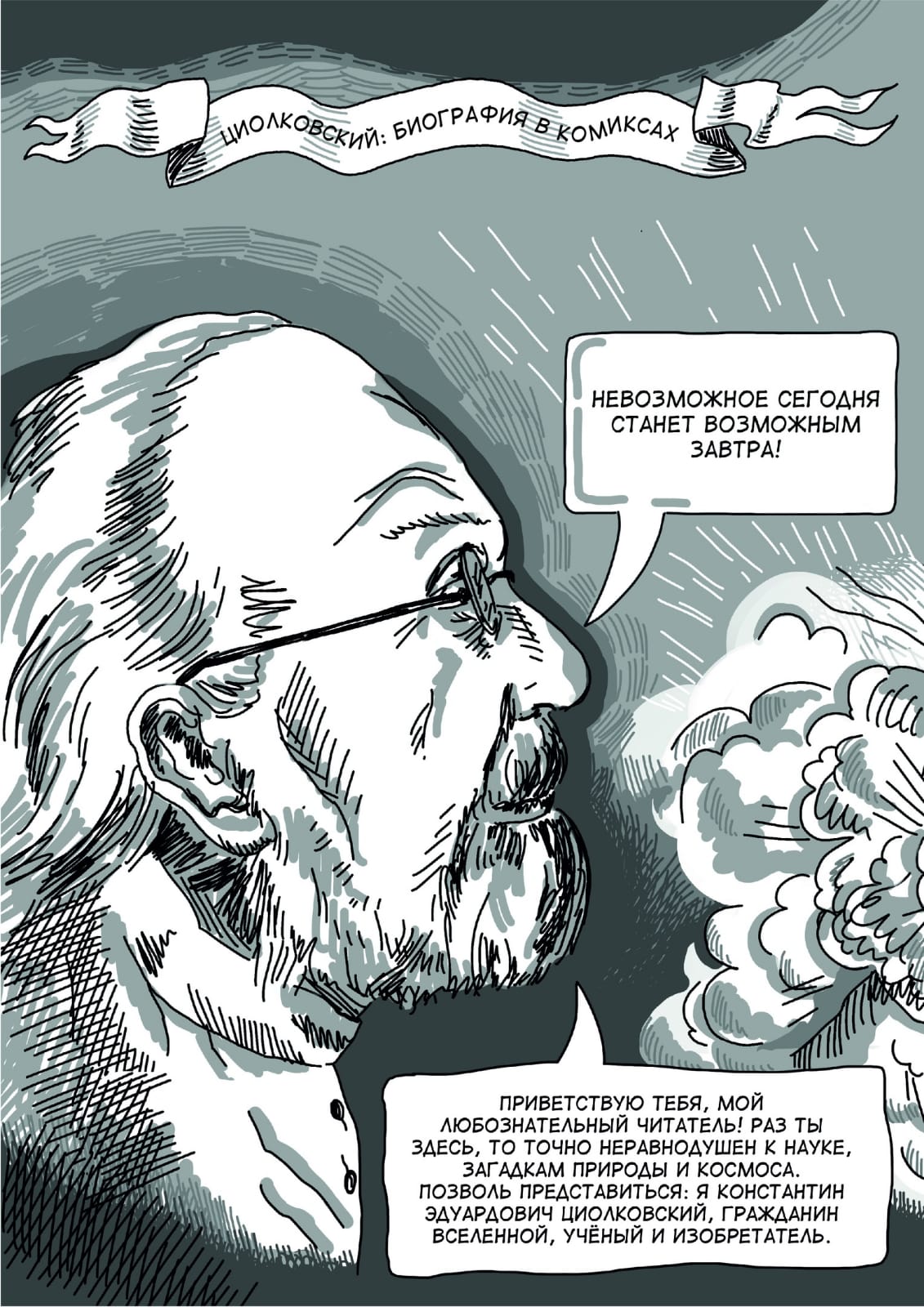 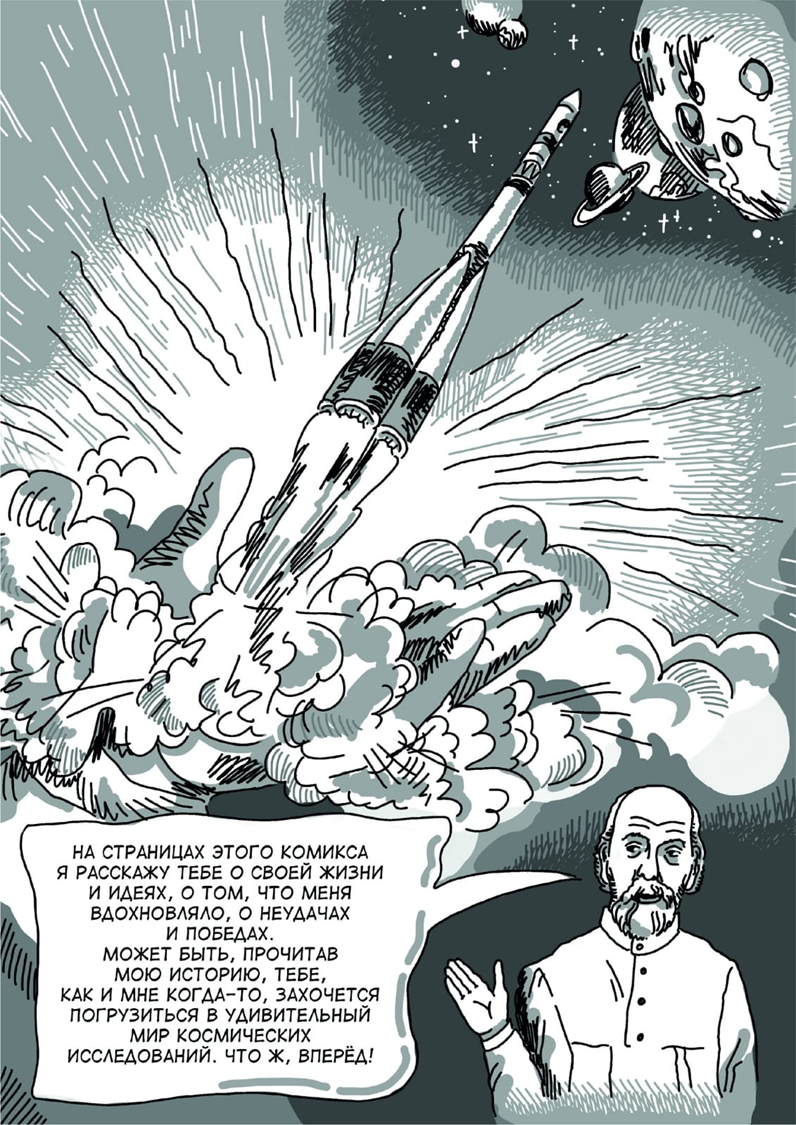 Проект «Циолковский: биография в комиксах»
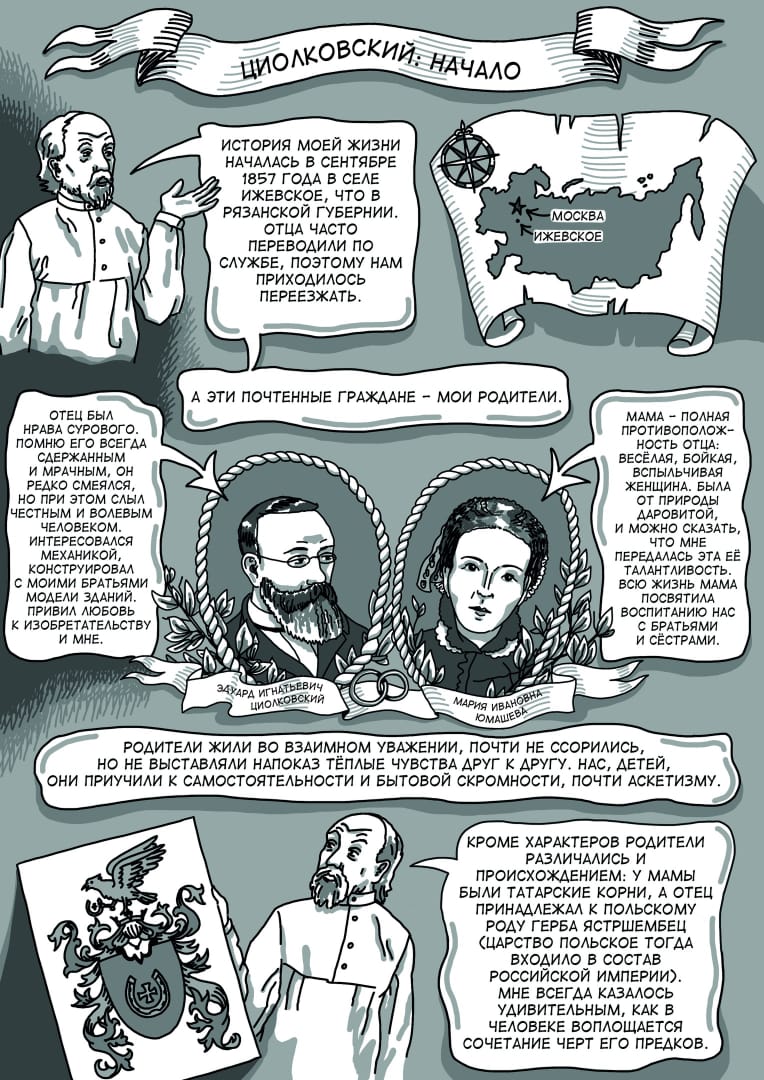 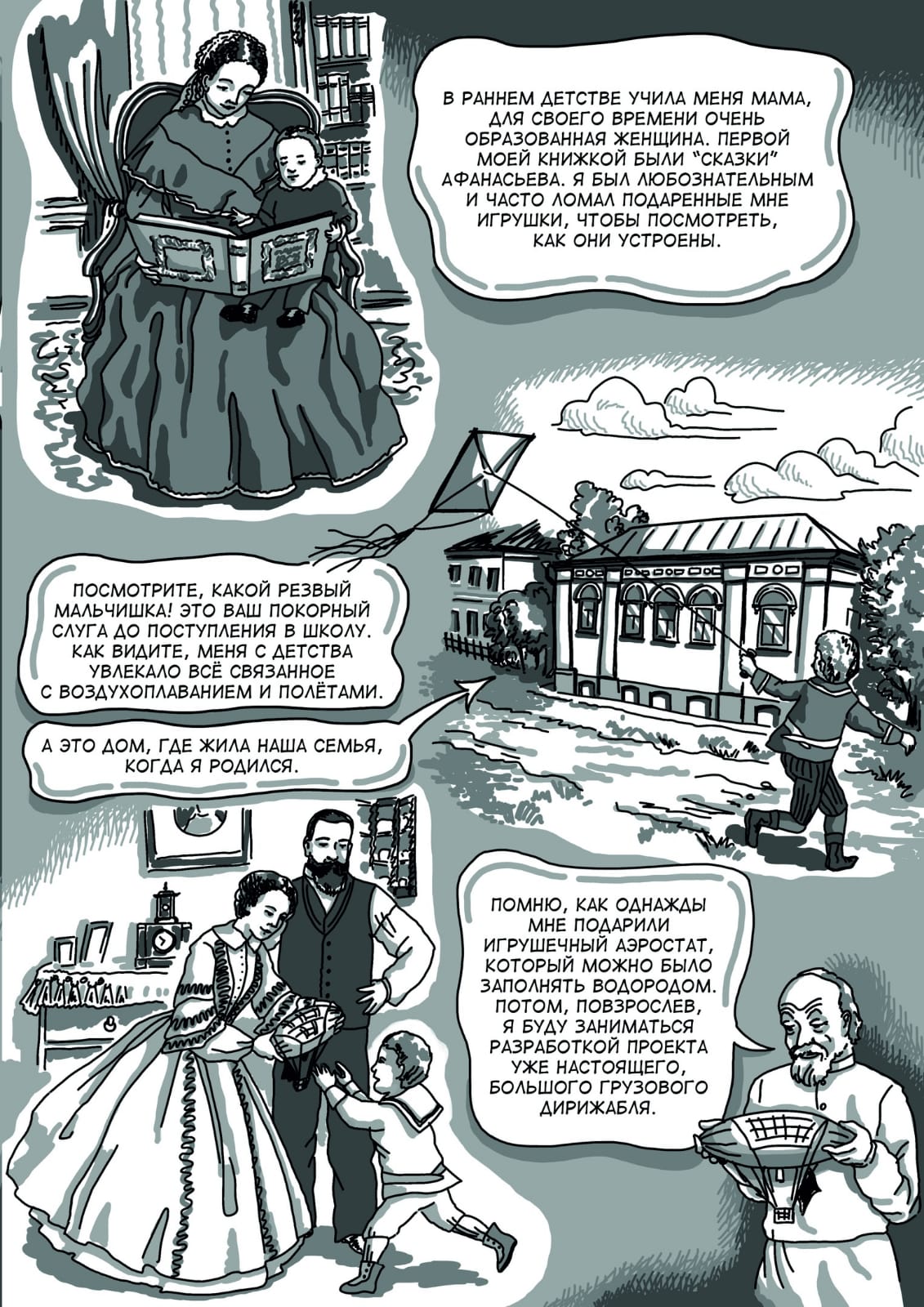 Виртуальные экскурсии по «космистским» музеям
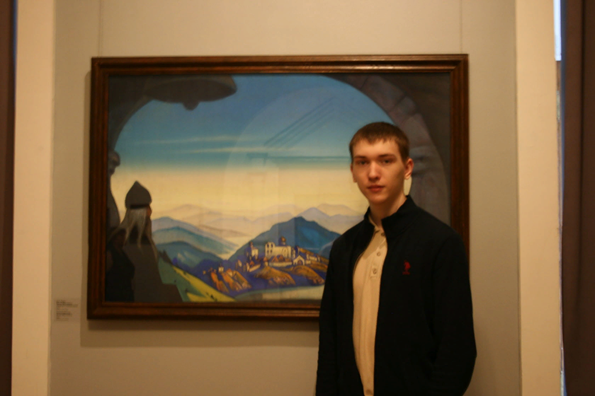 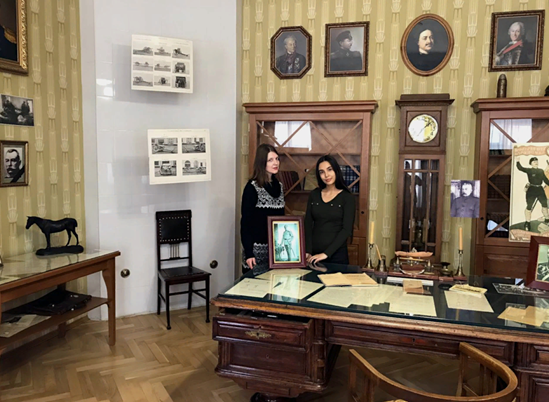 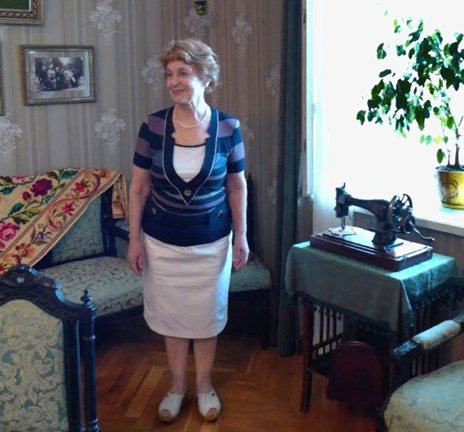 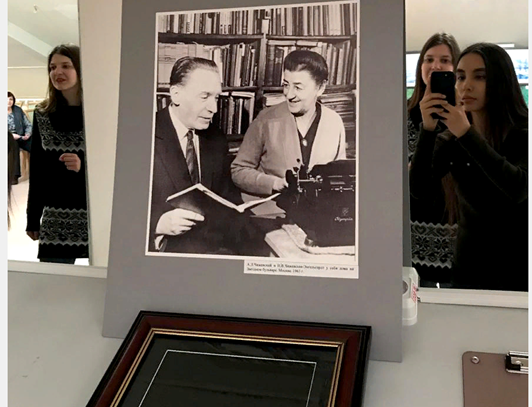 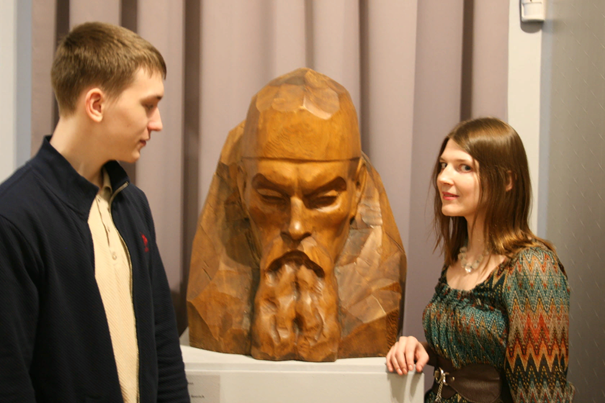 Виртуальные экскурсии по «космистским» музеям
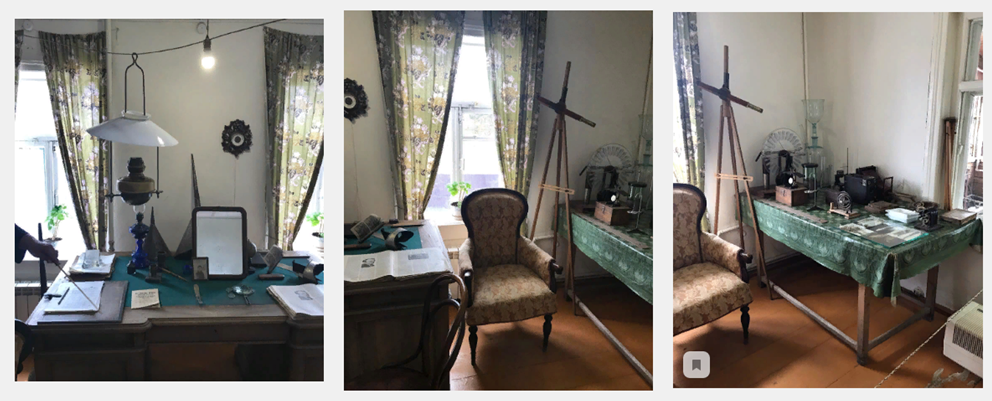 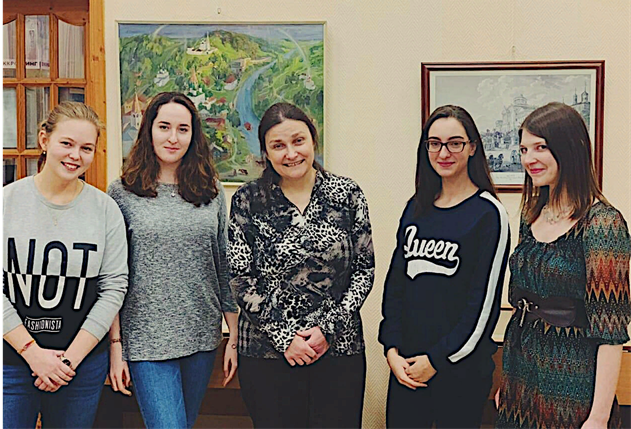 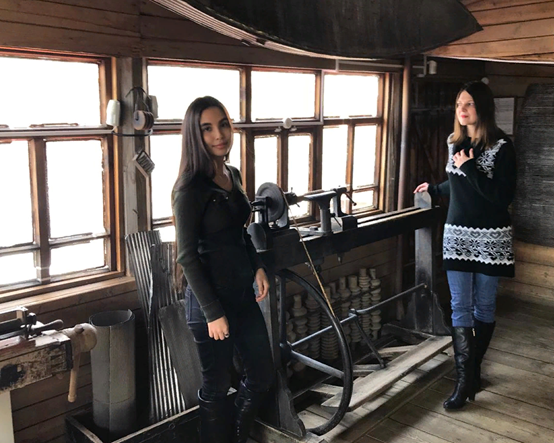 Курс для школьников о русском космизме
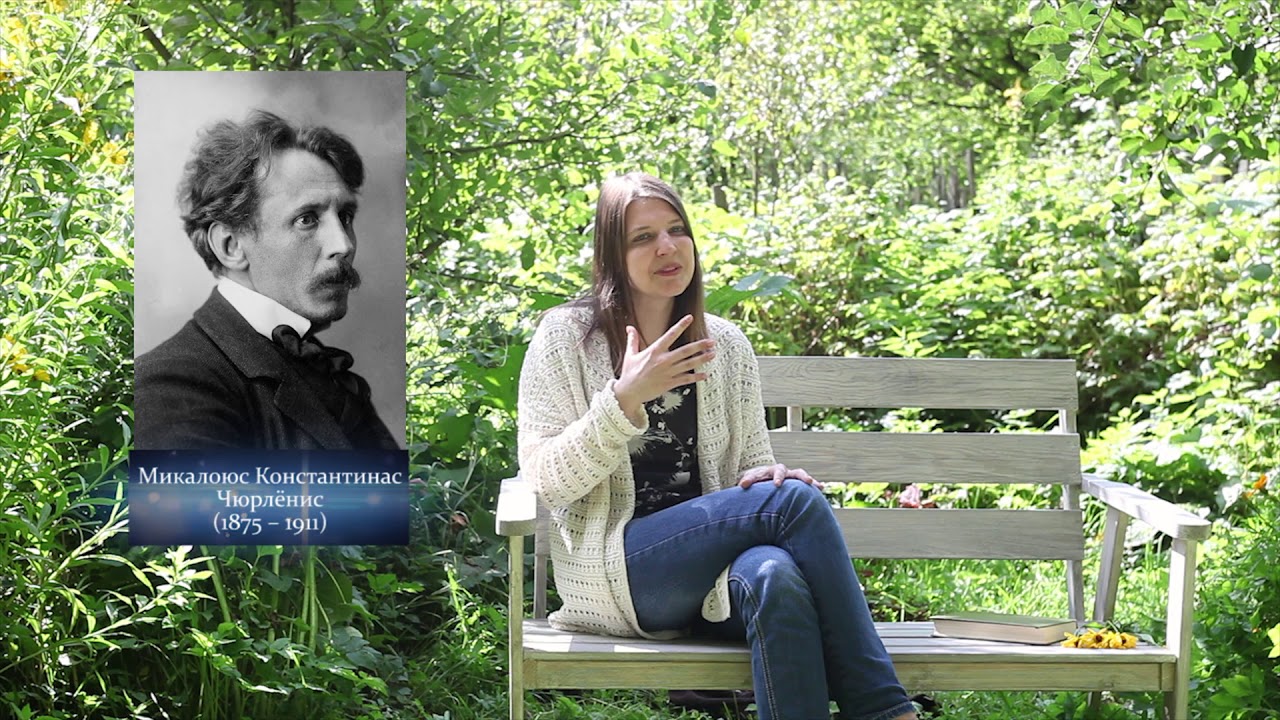 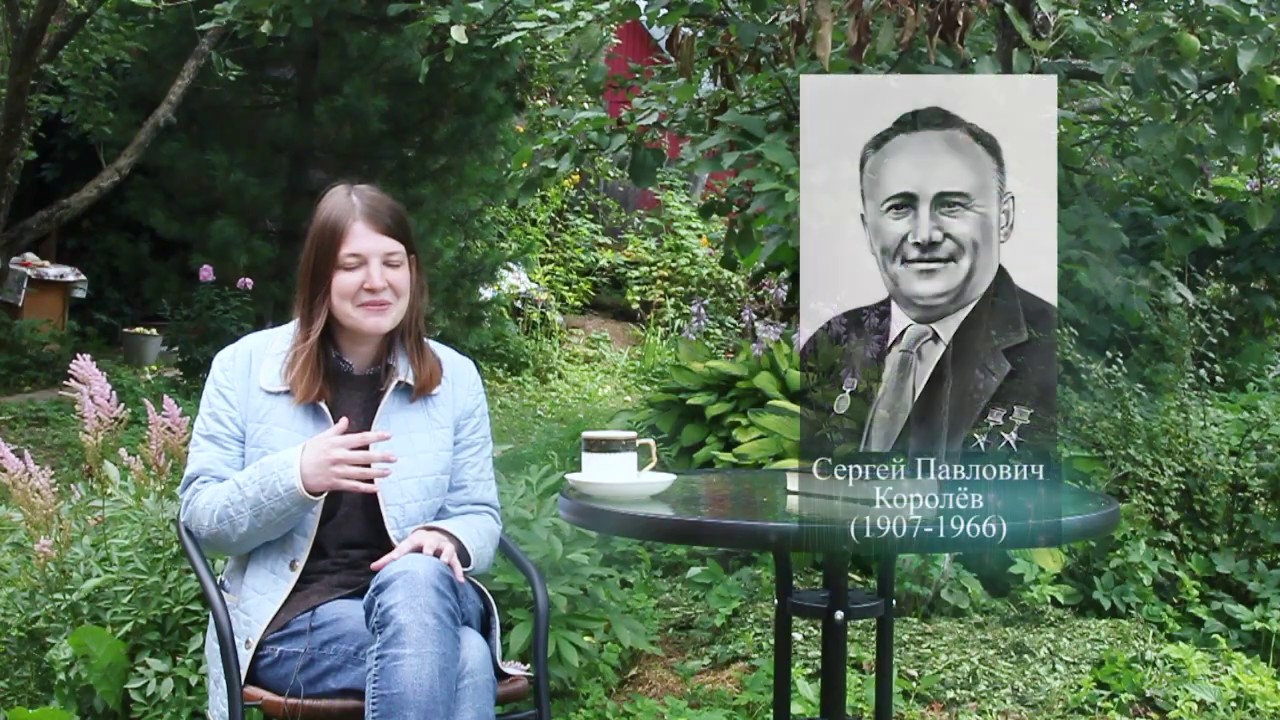 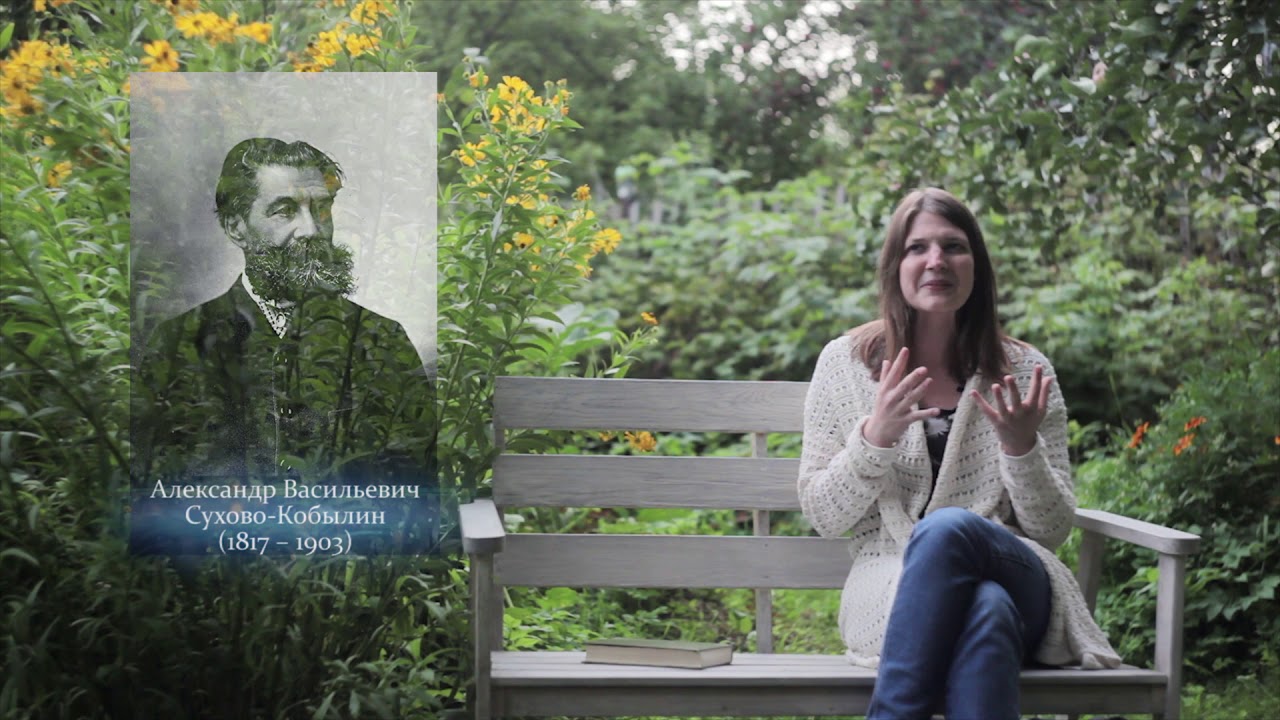 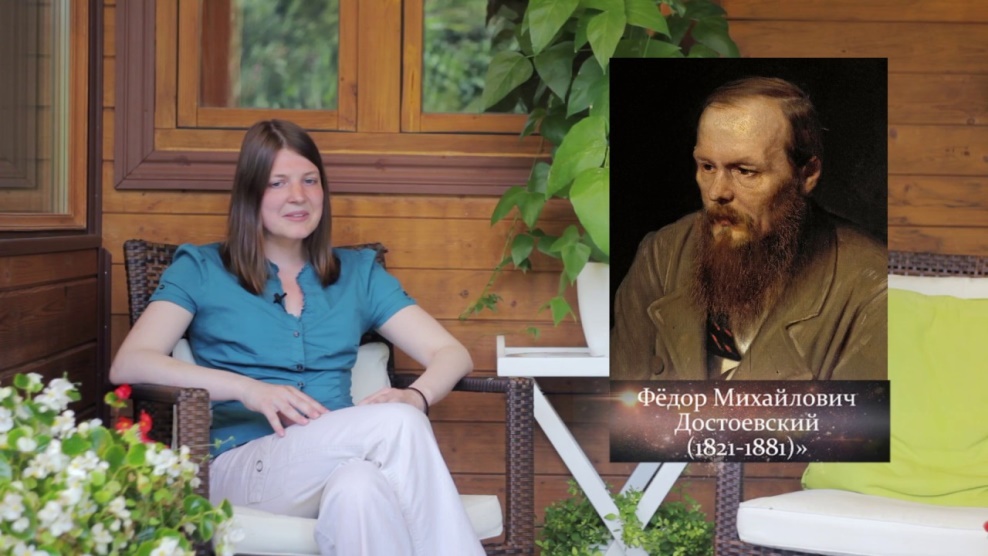 Курс для школьников о русском космизме
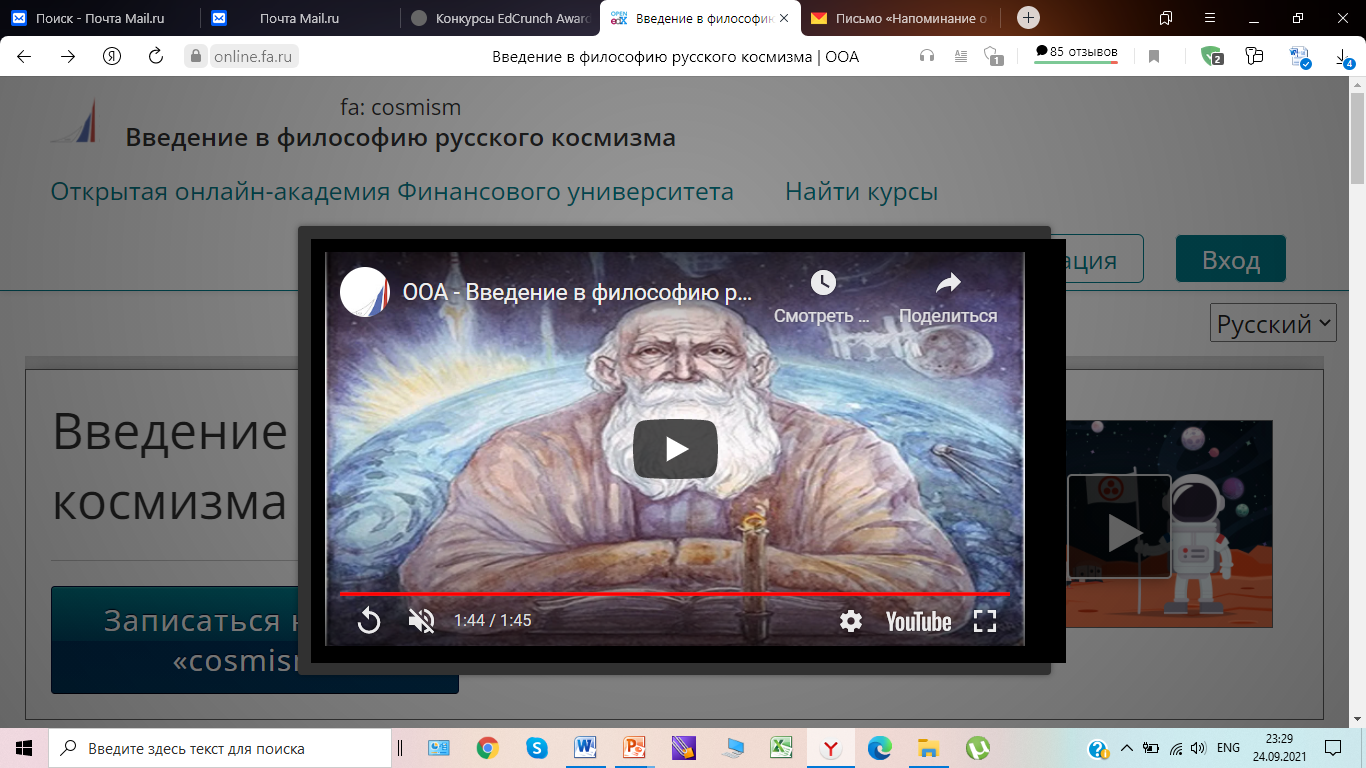 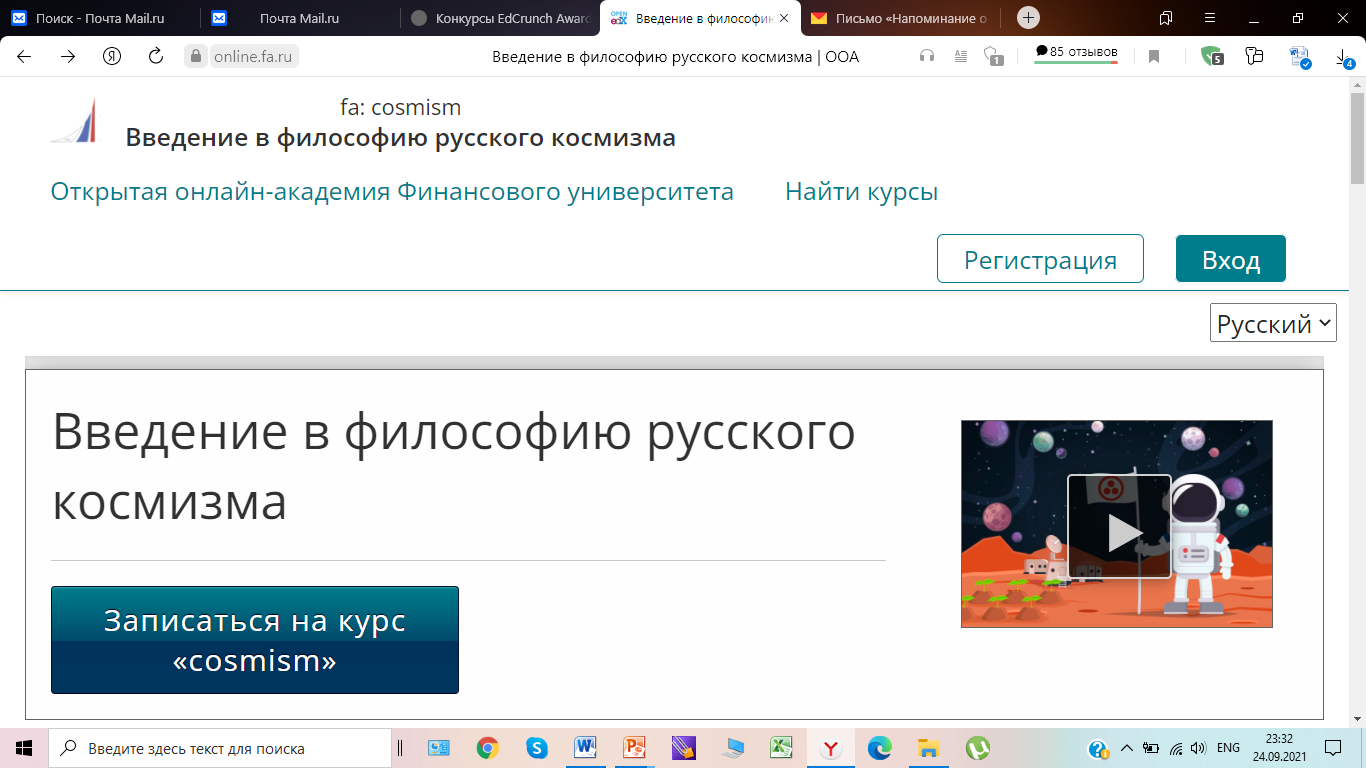 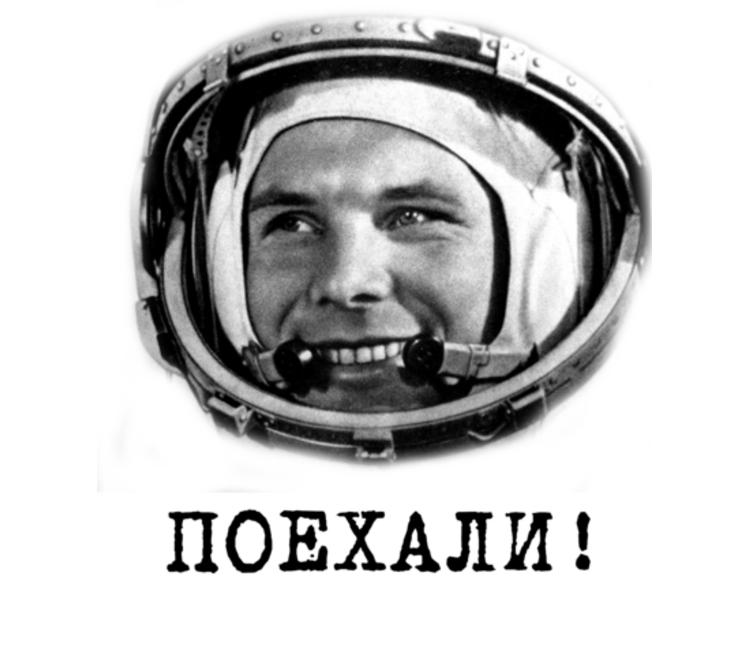